WELCOME
Drought Leadership Training
Virtual Training #2: Risk Management
February 10, 2022
HOUSEKEEPING
Internet connections can be good or bad. If you have a bad connection, remember that the presentation will be recorded for later viewing.
‘Zoom Bombing,’ or someone joining a meeting to share inappropriate materials, has been an issue in some video conferencing events like this. If this happens, we’ll shut down the meeting and send you a new link. 
You will be kept muted until discussion times. .
We encourage you to ask questions through the Chat feature at the bottom of your screen; the host will be able to see these questions and will curate them for the presenter. 
If you cause issues, you will be removed from the events.
HOUSEKEEPING
If you would like to make yourself anonymous please change your name here on zoom to “...”. 
During polls answers will automatically be anonymous 
You can go back and forth between anonymous and your name in the chat. 
Rename yourself by clicking the “...” the box with your name (and picture if you have one).  Click on 'rename', a box will appear with your name.  Delete or backspace over the letters and type ... 
Please text Micaela @ 970-584-7156 if you are having any difficulties or troubles!
Continuing Education Credits
Crop Advisors & Society for Range Management
Retta will be sending you an email regarding CE credits.  If you have questions email retta.bruegger@colostate.edu.
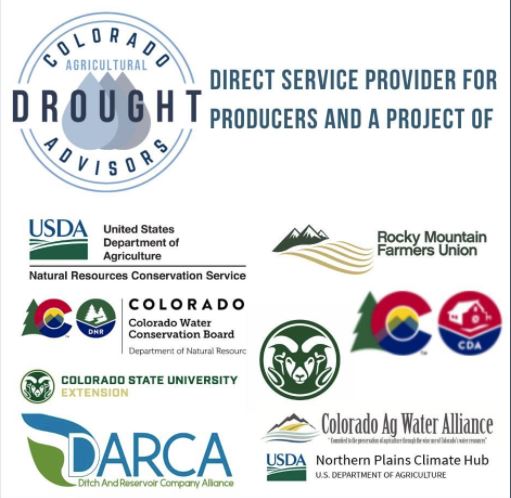 ABOUT US
Drought Advisors is a partnership among:
Colorado State University Extension 
Rocky Mountain Farmers Union
Colorado Water Conservation Board
The Ditch and Reservoir Company Alliance
Colorado Ag Water Alliance
Northern Plains Climate Hub
Natural Resource Conservation Service. 
This series is funded by the Colorado Department of Agriculture.
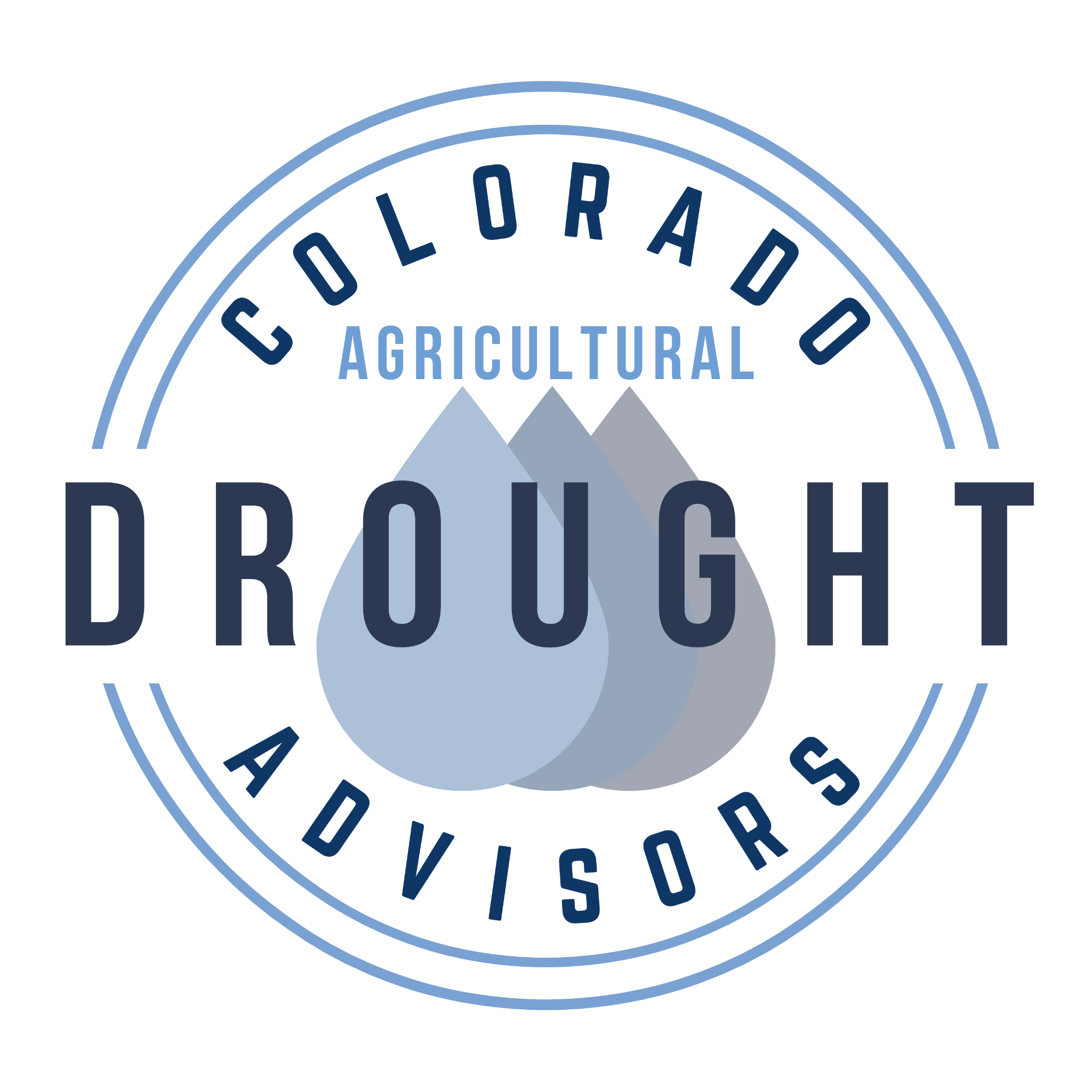 MISSION
To remove barriers and share drought coping strategies within individual operations by working holistically as a network to ensure needs are met.
VISION
To build short and long term resilience for drought among Colorado Producers by working with farmers and ranches to connect resources, identify/ assess risk, and implement practices that lesson the impact of drought.
Drought Leadership Training
In Person Training
West Slope: 3/8-3/9
East Slope: 3/15-3/16
Using Forecasts  in Drought Planning
Risk Management
Livestock and Rang:
Drought Management
Crops:
Drought Management
In-Person Final Training
Virtual Training #4
Drought information and forecasts can be hard to put into action.
Learn about risk management tools and programs.
Gain actionable tools and resources to manage rangeland and livestock operations during drought.
Gain actionable tools and resources to manage cropping systems during drought.
Build a framework for action. The Drought Training Series culminates in this final in-person event.
Virtual Training #3
Virtual Training #2
Virtual Training #1
FEB 4th
TODAY
FEB 18th
March 4th
MARCH
One Quick Question to continue our discussion from last week.  Write your answer in the chat then hit send when I count from three.
What is one piece of information that has resonated with you since last weeks webinar?    


3…2…1…
11: 00 Introduction
11:15 Jeff Tranel
11:40 Corey Hicks 
12:05 Brent Young
12:30 Additional Questions  
12:35 Breakout groups
12:50 Conclusion
TODAY’S AGENDA
Virtual Training #2
SPEAKER LINEUP
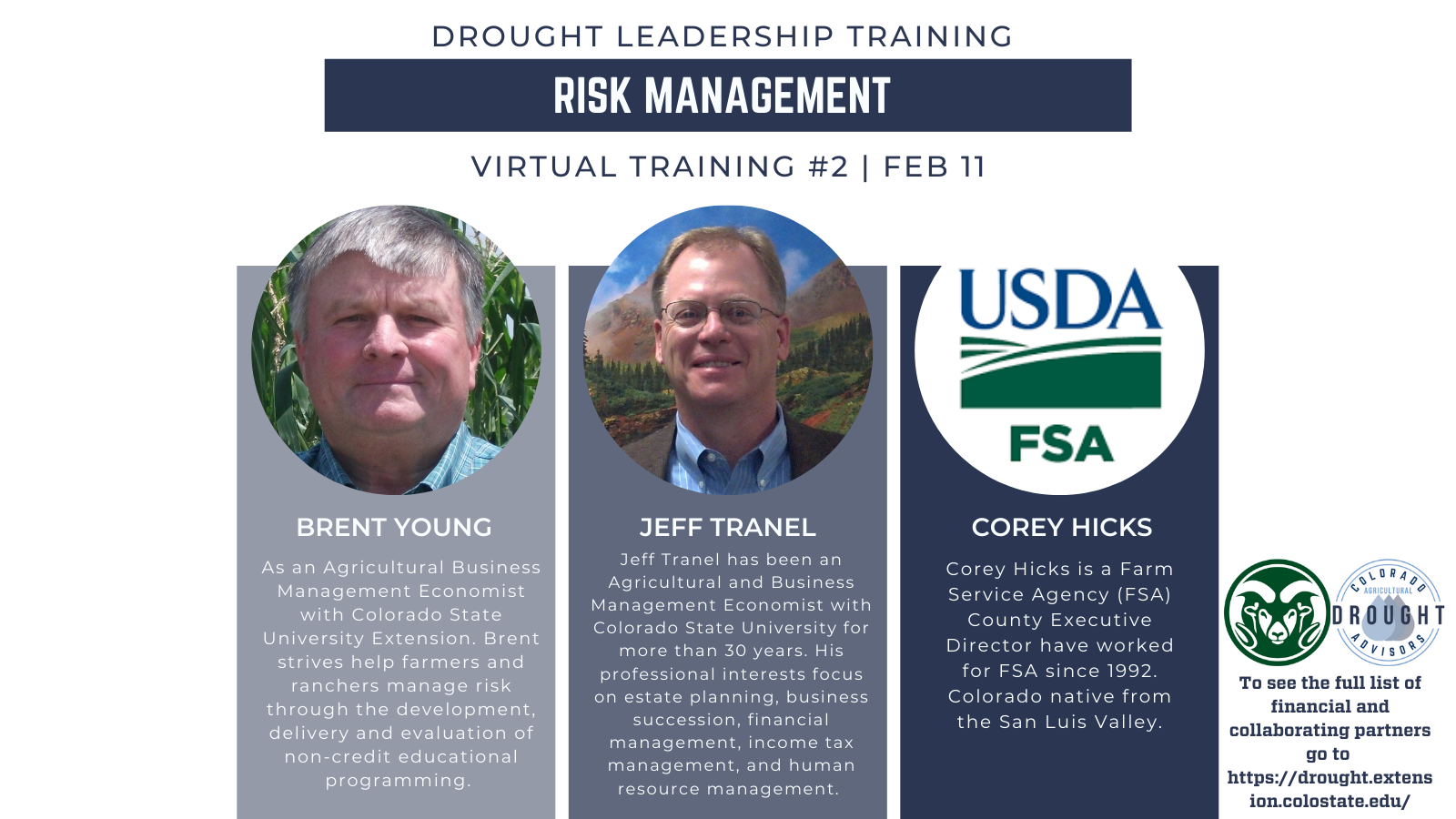 How do you plan to apply what you have learned to your drought planning activities?  Please list one specific action.  


3…2…1…
We want to connect with you!
Facebook, Linked In, Twitter, Instagram
@DroughtAdvisors
Email 
DroughtAdvisors@gmail.com
Website
https://drought.extension.colostate.edu/
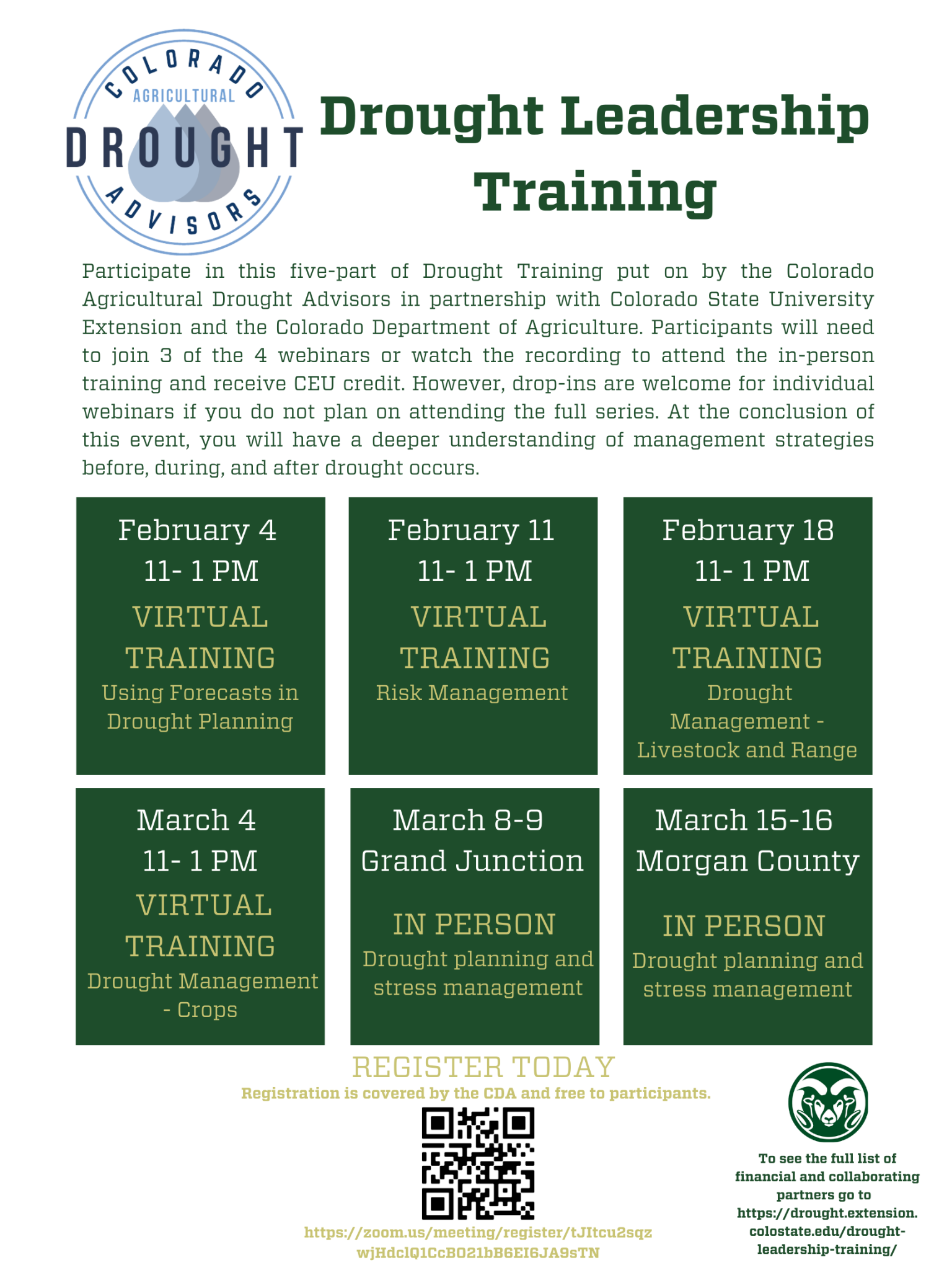 THANK YOU!
We will see you next week!
Virtual Training #3: Livestock and Range Drought Management
Moderated by Micaela Fenton
Virtual Training #4: Crops Drought Management
Moderated by Gus Westermann
In-Person Final Training: Drought Planning and Stress Management 
West Slope - 3/8-3/9
East Slope -  3/15-3/16